PUBLIC IMAGE
LET’S LEARN ABOUT AI
[Speaker Notes: Building connections is at the heart of Rotary clubs' mission.

By actively engaging members, embracing technology, collaborating with others, and engaging the local and global community, Rotary clubs can foster lasting connections and make a positive impact.]
In Session 1
Defining Public Image Roles
Why we need to promote Rotary
Who you need to help
We Covered...
In Session 2
Communications with AI
AI as your personal assistant
AI as a creative tool
We Will Explore...
What you will accomplish in our Session
Public Image Brainstorming
Use AI tools to help you
psst...
you won't break it!
Download now for free!
openai.com/chatgpt
canva.com
[Speaker Notes: download app, raise your had if you're having difficulty]
Never Used AI?
No Problem!
Create a PI plan for a district/club event
Generate a graphic using Canva (come back for Session 4)
Ask ChatGPT a command of your choice (i.e. write a press release or speech)
Ready Set GO!
[Speaker Notes: A hackathon can be defined as an event where people come together and engage in rapid and collaborative engineering, problem solving and develop new ideas over a short period of time

The goal of today's hackathon is to develop a PI plan and practice generating content to promote a club or district event

Reflect on what you've learned in these sessions, and bring any previous knowledge and skills, and incoroporate that in your discussions
 
In addition to the PI plan try to:
1-create a post in Canva
2-generate something in chatgpt

20 minutes for the exercise then we'll ask each group to take a couple of minutes to share

Be creative!]
Promotion ideas and strategies
Utilize social media platforms to promote the event
Partner with local businesses to cross-promote
Create an eye-catching social media post
Time to apply what we learned
Collaborate with your group and brainstorm creative marketing ideas for the next event. Consider your partnerships and public image plan.
[Speaker Notes: Remember, a public image plan should be adaptable and tailored to the specific event and target audience. Customize the strategies and tactics based on your resources, timeline, and the event's goals.]
Ask ChatGPT
write a public image plan for a Rotary District/Club event
Determine the core message or theme that you want to communicate to the public. It could be related to the event's purpose, impact, or the Rotary values it represents.
Identify the specific target audience(s) for the event. 
Develop a plan to engage with media outlets to generate coverage and promote the event. 
Create a strong online presence for the event. 
Create a consistent visual identity for the event that aligns with Rotary's branding guidelines. 
Develop strategies to engage the local community and build relationships. 
Identify influential individuals within the community or industry who can support and promote the event. 
Develop compelling stories and content related to the event's impact, success stories, or personal experiences. 
Recognize and appreciate the volunteers and participants involved in the event. 
Continuously monitor the event's public image and engagement.
[Speaker Notes: 1-Be clear, concise and specific - the more details the better (length, style-shakespere, references, and any other specific parameters)

2-Refine results with follow up prompts

3-Add your touch

What can you use it for?
press release
DG message/cover letter
speech
event plans
PI plans
presentations
SM posts/captions]
elevaterotary.org/toolkit
Scan Me
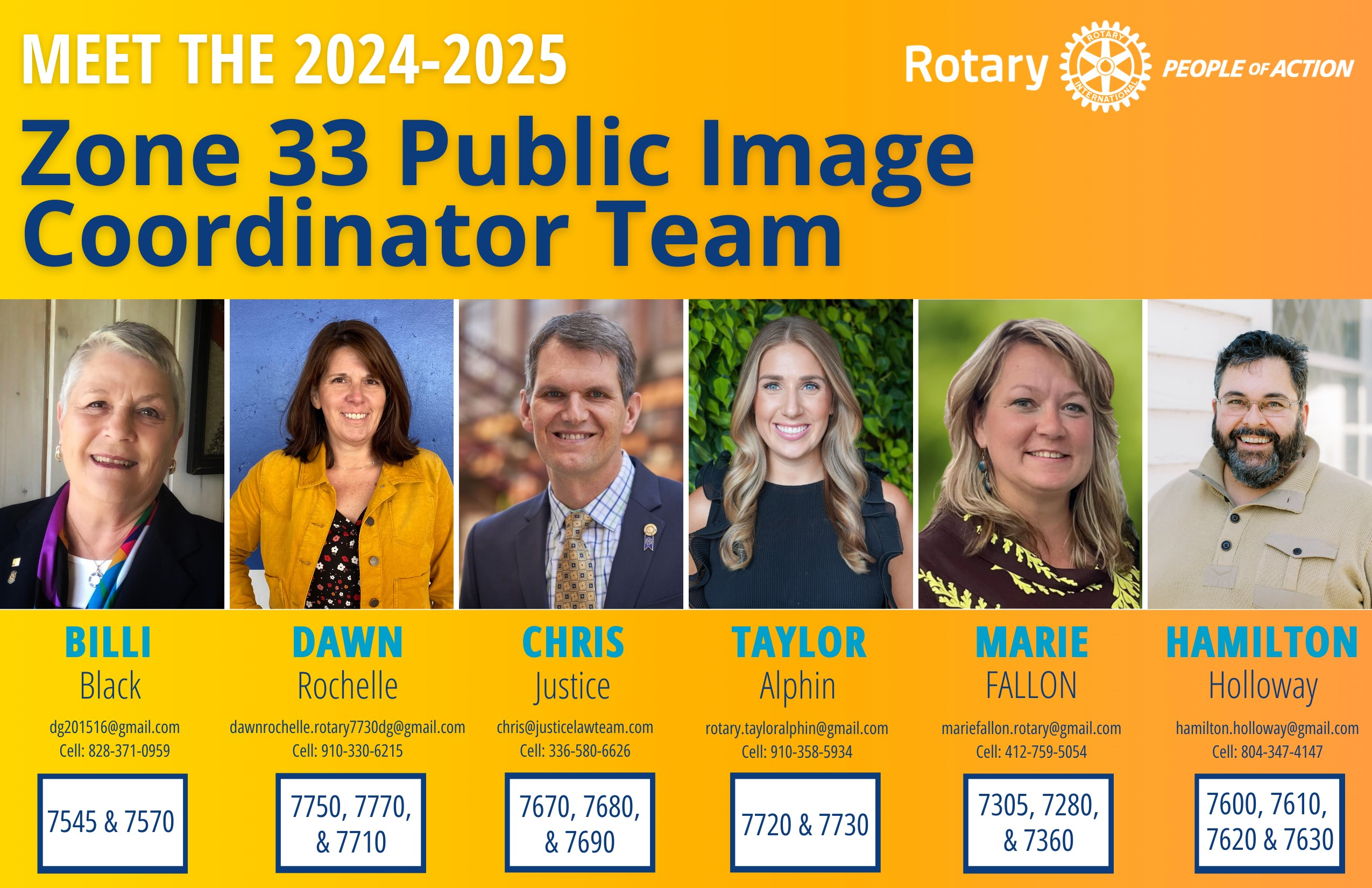